bDesigner操作說明
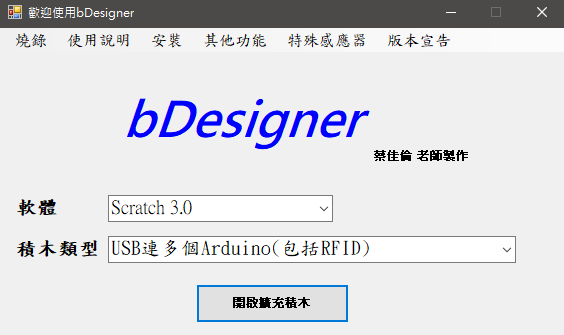 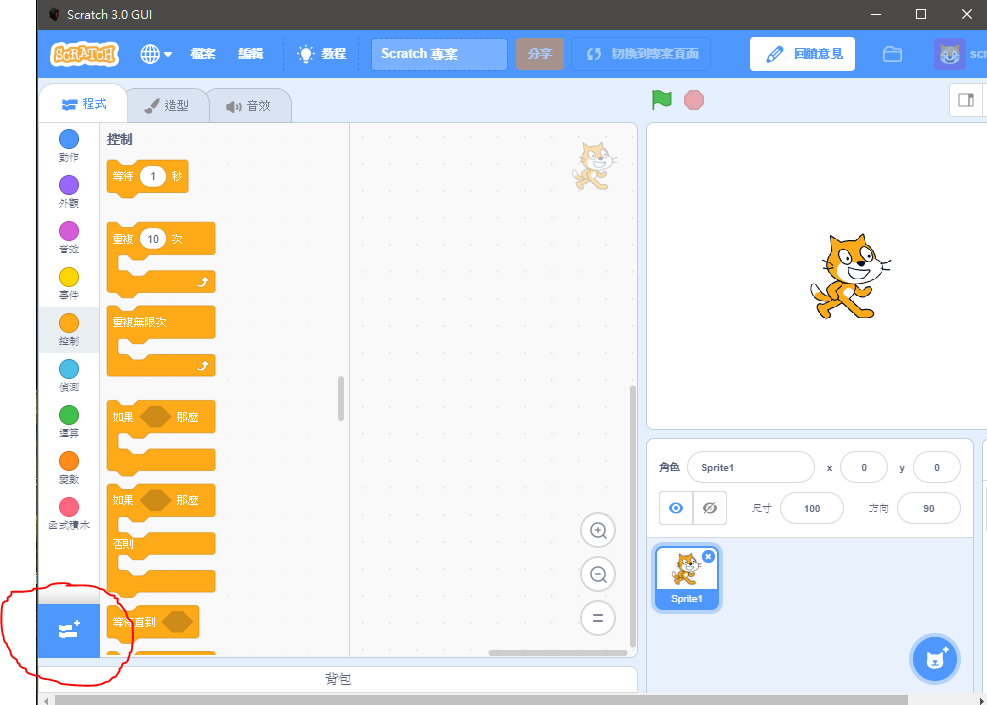